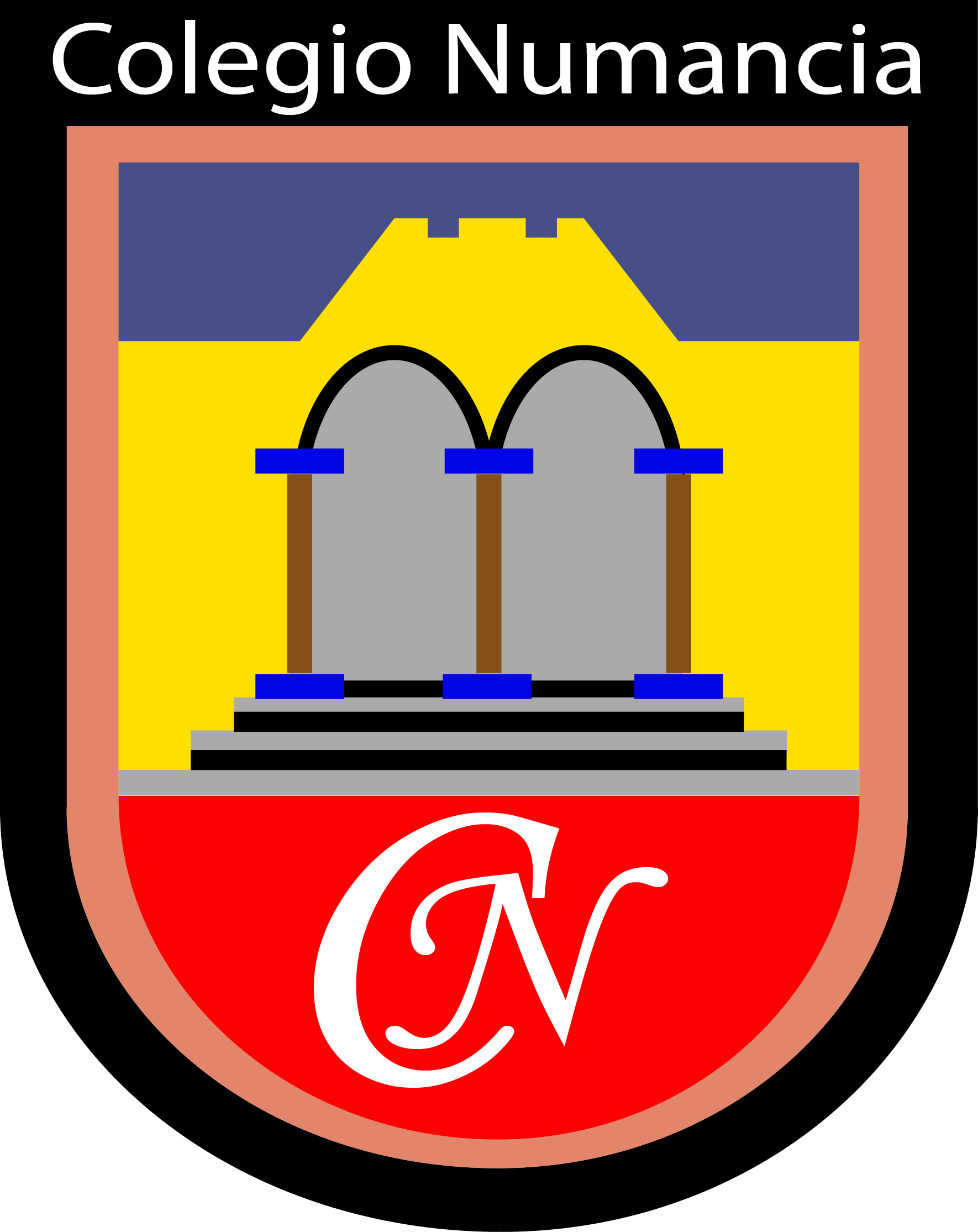 DIFERENCIADO BIOLOGÍA4º MEDIO
Prof. Clara Veas Santana
26 de Marzo 2021
2
Ruta de aprendizaje
Objetivo.

Simón manda

Manos a la obra.

Revisión.
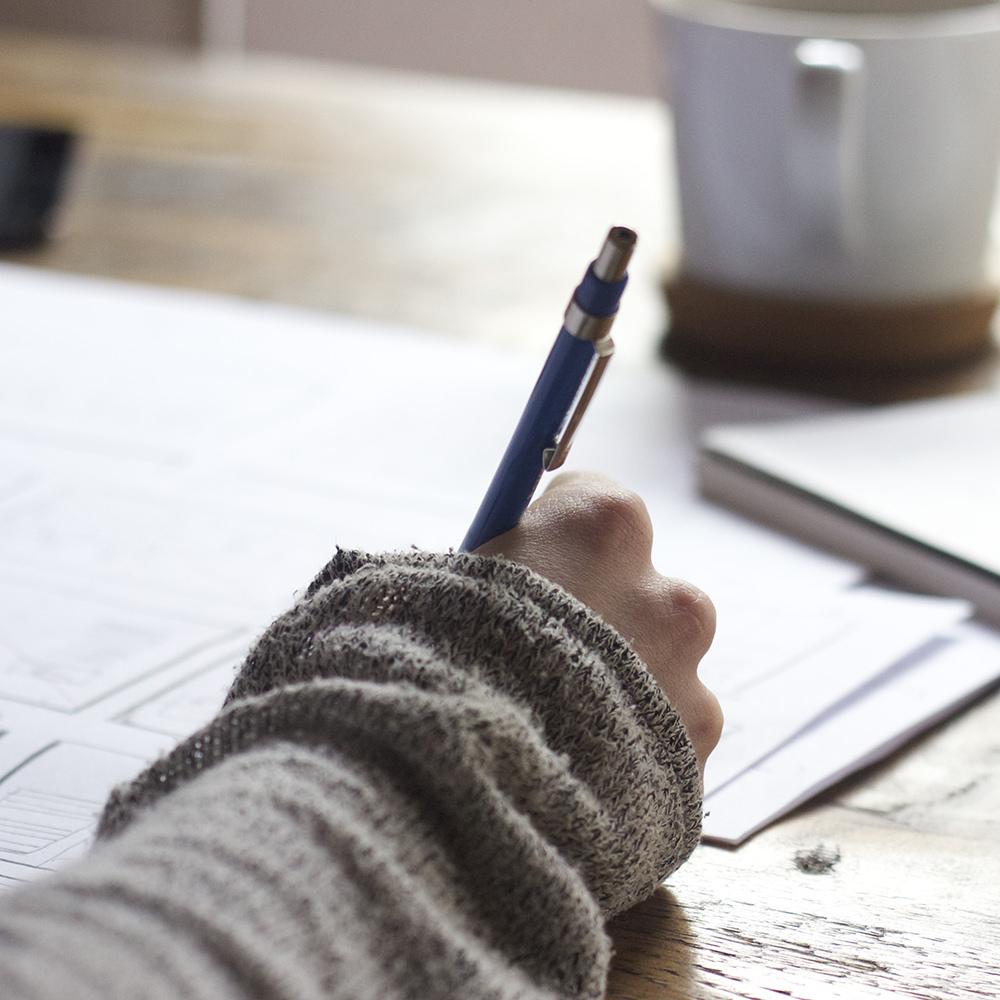 3
1. OBJETIVO
Evaluar aprendizajes sobre biomoléculas.
2. Simón manda
3.
MANOS A LA OBRA
Guía de ejercitación nº 1
Desarrolle la Guía de ejercitación sobre proteínas y ácidos nucleicos.
Selección múltiple – Desarrollo.
7
4. REVISEMOS
8
Ciencias
“La ciencia, muchacho, está hecha de errores, pero de errores útiles de cometer, pues poco a poco, conducen a la verdad”